UTICAJ IV INDUSTRIJSKE REVOLUCIJE NA POSLOVANJE OSIGURAVAJUĆE KOMPANIJE
Gordana Bukumirić
UNIQA osiguranje
Zlatibor, maj 2019.
UTICAJ IV INDUSTRIJSKE REVOLUCIJE NA POSLOVANJE KOMPANIJA
KOMPANIJE : UTICAJ NOVIH TEHNOLOGIJA NA PROCESE I PROIZVODE: EFIKASNOST,  BRZINA PRUŽANJA USLUGE, SMANJENJE TROŠKOVA POSLOVANJA

KLIJENTI: NOVI MODELI PONAŠANJA: INSISTIRANJE NA TRANSPARETNOSTI, DOSTUPNOST INFORMACIJA
Unapređenje proizvoda osiguranja
Očekivanja klijenata
Neizbežna izmena organizacije
Formiranje novih „ekosistema“
KLIJENT JE U EPICENTRU
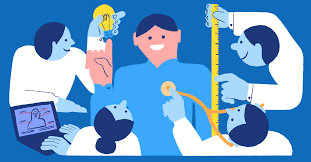 PROFIT
Mogućnost daljih inovacija
RACIO ŠTETA,
tj.
BROJ PRUŽENIH USLUGA
Potvrda svrhe postojanja
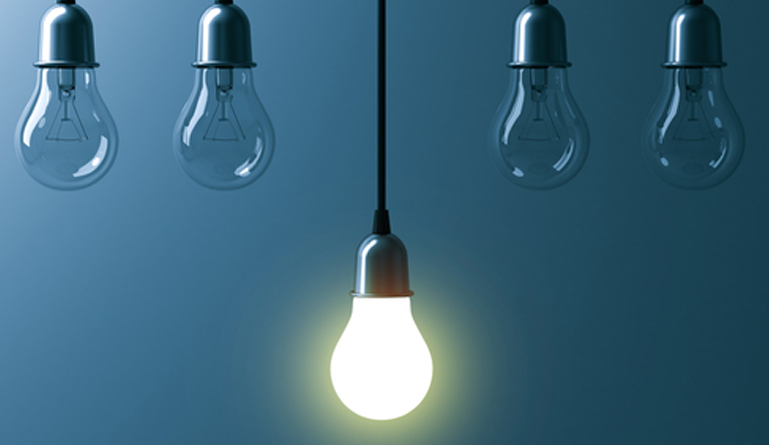 „DISRUPTIVE“ MODEL POSLOVANJA
„DISRUPTIVE“ MODEL POSLOVANJA
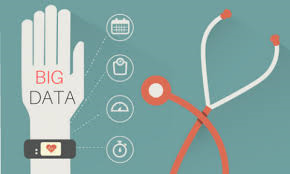 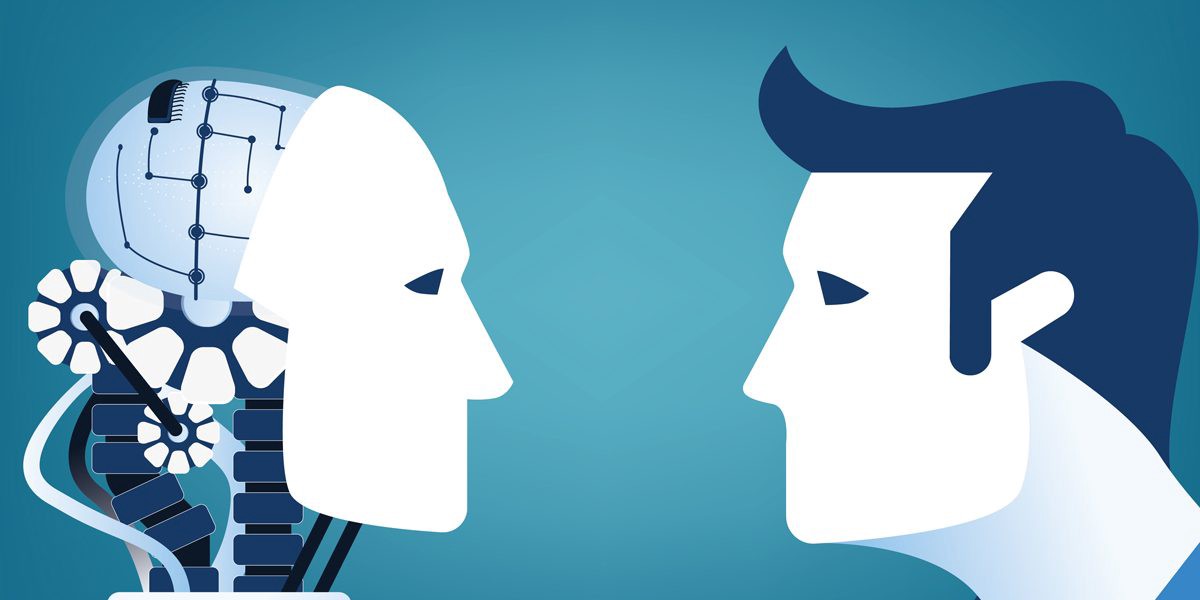 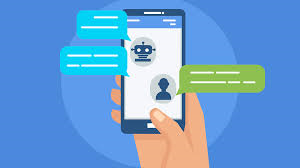 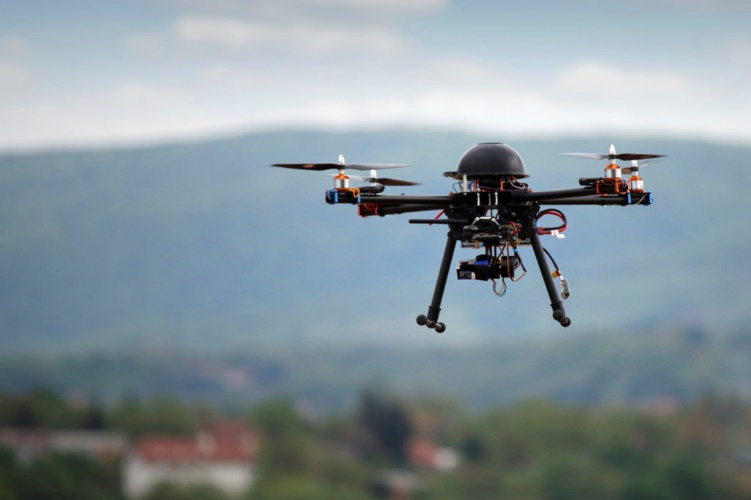 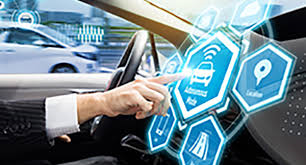 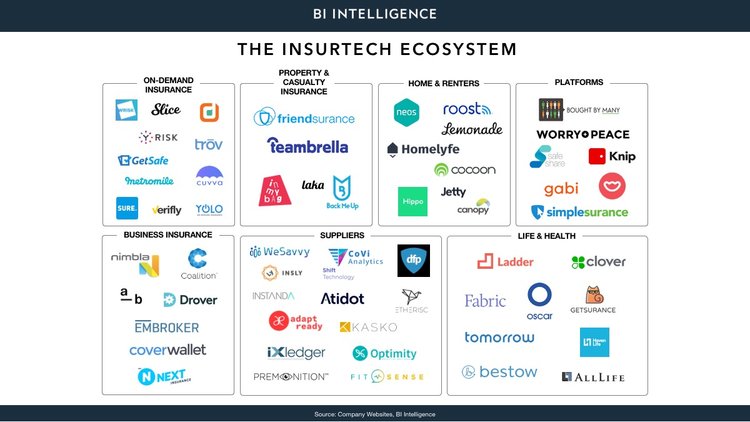 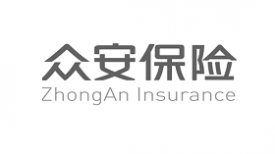 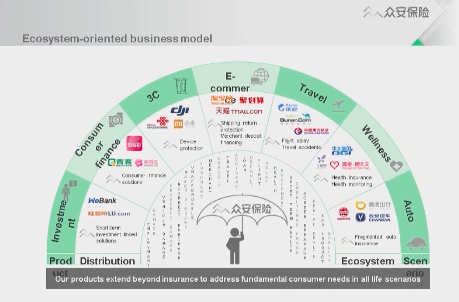